Search trees, k-d tree
Marko Berezovský 
Radek Mařík
PAL 2012
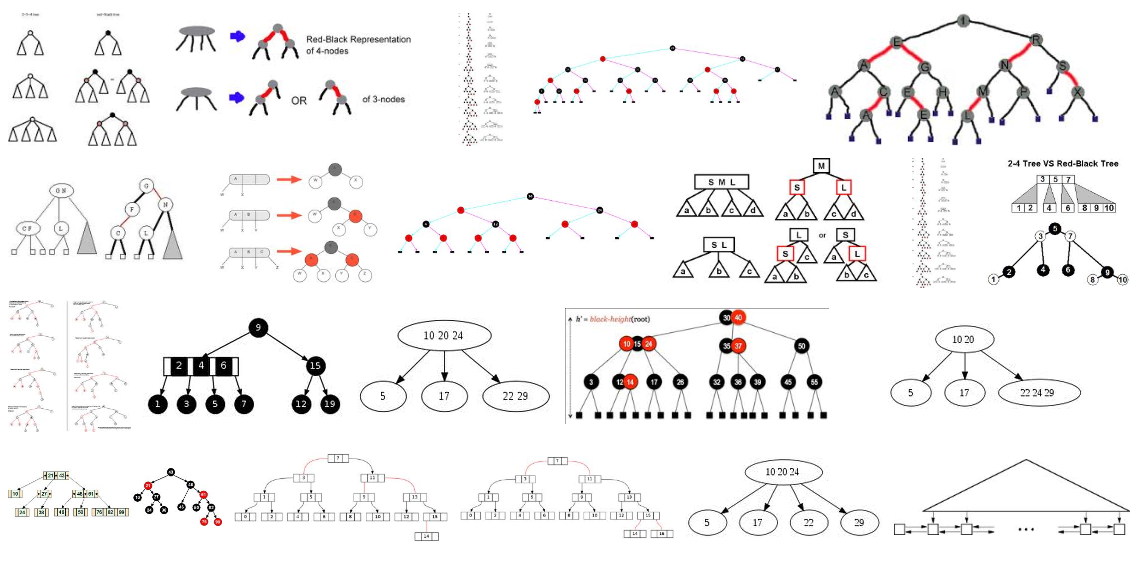 p
2<1
?/
x+y
Hi!
x--y
To read
Dave Mount: CMSC 420: Data Structures1  Spring 2001, Lessons 17&18.
http://www.cs.umd.edu/~mount/420/Lects/420lects.pdf

Hanan Samet: Foundations of multidimensional and metric data structures, Elsevier, 2006, chapter 1.5.
http://www.amazon.com/Foundations-Multidimensional-Structures-Kaufmann-Computer/dp/0123694469
See PAL webpage for references
Pokročilá Algoritmizace, A4M33PAL, ZS 2012/2013, FEL ČVUT,  12/14
K-d tree in dimension 2
Data points
1
0, 100
100, 100
40, 55
20, 45
90, 80
75, 35
15, 70
60, 70
60, 70
30, 60
30, 60
65, 10
40, 55
50, 20
20, 45
15, 70
75, 35
85, 25
25, 30
15, 25
90, 80
85, 25
50, 20
15, 25
10, 15
65, 10
10, 15
25, 30
0, 0
100, 0
Points in plane in general position are given, suppose no two are identical.
Pokročilá Algoritmizace, A4M33PAL, ZS 2012/2013, FEL ČVUT,  13/14
Cells of k-d tree in dim 2
Area division
2
90, 80
15, 70
60, 70
30, 60
40, 55
20, 45
75, 35
25, 30
15, 25
85, 25
50, 20
10, 15
65, 10
Scheme of area divison exploited in k-d tree.
Pokročilá Algoritmizace, A4M33PAL, ZS 2012/2013, FEL ČVUT,  13/14
K-d tree
Description
3
K-d tree is a binary search tree representing a rectangular area in D-dimensional space. The area is divided (and recursively subdivided) into rectangular cells. 
Denote dimensions naturaly by their index 0, 1, 2, ...  D1.
Denote by R the root of a tree or a subtree. 

A rectangular D-dimensional cell C(R) (hyperrectangle) is associated with R.  
Let R coordinates be R[0], R[2], ..., R[D1] and let h be its depth in the tree. 
The cell C(R) is splitted into two subcells by such hyperplane  of dim D1, 
for whose all points y it holds:  y[h%D] = R[h%D].

All nodes in the left subtree of R are characterised by their (h%D)-th coordinate being less than R[h%D].
All nodes in the right subtree of R are characterised by their (h%D)-th coordinate being greater than or equal to R[h%D].

Let us call the value h%D splitting /cutting dimension of a node in depth h.
Note that k-d tree presented here is a basic simple variant, many other, more sophisticated variants do exist.
Pokročilá Algoritmizace, A4M33PAL, ZS 2012/2013, FEL ČVUT,  13/14
K-d tree cell
Illustration
4
Splitting/dividing hyperplane
Line through R parallel to axis 
of splitting dimension
Node R
Cell associated with
the left subtree of R
Cell associated with
the right subtree of R
Cell associated with R
Pokročilá Algoritmizace, A4M33PAL, ZS 2012/2013, FEL ČVUT,  13/14
K-d tree structure
Step by step I
5
40, 55
20, 45
75, 35
40, 55
25, 30
30, 60
65, 10
60, 70
10, 15
15, 70
50, 20
85, 25
90, 80
15, 25
x < 40
x >= 40
Scheme of area divison exploited in k-d tree.
Pokročilá Algoritmizace, A4M33PAL, ZS 2012/2013, FEL ČVUT,  13/14
K-d tree structure
Step by step II
6
40, 55
20, 45
75, 35
25, 30
30, 60
65, 10
60, 70
20, 45
75, 35
50, 20
10, 15
15, 70
90, 80
85, 25
15, 25
y < 45
y >= 45
y < 35
y >=35
Scheme of area divison exploited in k-d tree.
Pokročilá Algoritmizace, A4M33PAL, ZS 2012/2013, FEL ČVUT,  13/14
K-d tree structure
Step by step III
7
40, 55
20, 45
75, 35
60,70
30,60
25, 30
60, 30
65, 10
60, 70
25, 30
10, 15
15, 70
50, 20
85, 25
90, 80
15, 25
65, 10
Scheme of area divison exploited in k-d tree.
Pokročilá Algoritmizace, A4M33PAL, ZS 2012/2013, FEL ČVUT,  13/14
K-d tree structure
Step by step IV
8
40, 55
90, 80
20, 45
75, 35
15, 70
25, 30
30, 60
65, 10
60, 70
10, 15
15, 70
50, 20
85, 25
90, 80
15, 25
85, 25
50, 20
10, 15
Scheme of area divison exploited in k-d tree.
Pokročilá Algoritmizace, A4M33PAL, ZS 2012/2013, FEL ČVUT,  13/14
K-d tree structure
Complete in dim 2
9
40, 55
90, 80
15, 70
60, 70
20, 45
75, 35
30, 60
40, 55
25, 30
30, 60
65, 10
60, 70
20, 45
75, 35
25, 30
10, 15
15, 70
50, 20
85, 25
90, 80
15, 25
85, 25
50, 20
65, 10
15, 25
10, 15
Complete k-d tree with with marked area division.
Pokročilá Algoritmizace, A4M33PAL, ZS 2012/2013, FEL ČVUT,  13/14
K-d tree  operation Find
Description
10
Operation Find(Q) is analogous to 1D trees.

Let  
Q[ ] = ( Q[0], Q[1], ..., Q[D1] )  be the coordinates of the query point Q,
N[ ] = ( N[0], N[1], ..., N[D1] )   be the coordinates of the current node N, 
h = h(N) be the depth of current node N.

If  Q[ ] == N[ ]  stop, Q was found  
if Q[h%D]  <  N[h%D] continue search recursively in left subtree of N.
if Q[h%D] >= N[h%D] continue search recursively in right subtree of N.
Pokročilá Algoritmizace, A4M33PAL, ZS 2012/2013, FEL ČVUT,  13/14
K-d tree  operation Find
Example I
11
Find [15, 70]
40, 55
90, 80
15, 70
60, 70
20, 45
75, 35
30, 60
40, 55
25, 30
30, 60
65, 10
60, 70
20, 45
75, 35
25, 30
10, 15
15, 70
50, 20
85, 25
90, 80
15, 25
85, 25
50, 20
15, 25
10, 15
65, 10
Operation Find works analogously as in other (1D) trees. 
Note how cutting dimension along which the tree is searched 
alternates regularly with the depth of the currently visited node .
Pokročilá Algoritmizace, A4M33PAL, ZS 2012/2013, FEL ČVUT,  13/14
K-d tree  operation Find
Example II
12
Find  [15, 70]
15 <  40
40, 55
20, 45
75, 35
40, 55
25, 30
30, 60
65, 10
60, 70
10, 15
15, 70
50, 20
85, 25
90, 80
15, 25
Q = [15, 70], N = [40, 55], Q != N, h(N) = 0.  Compare x-coordinate of searched key Q to x-coordinate of the current node N and continue search accordingly in the left or in the right subtree of N.
Pokročilá Algoritmizace, A4M33PAL, ZS 2012/2013, FEL ČVUT,  13/14
K-d tree  operation Find
Example III
13
Find  [15, 70]
70  >=  45
40, 55
20, 45
75, 35
20, 45
25, 30
30, 60
65, 10
60, 70
10, 15
15, 70
50, 20
85, 25
90, 80
15, 25
Q = [15, 70], N = [20, 45], Q != N, h(N) = 1.  Compare y-coordinate of searched key Q to y-coordinate of the current node N and continue search accordingly in the left or in the right subtree of N.
Pokročilá Algoritmizace, A4M33PAL, ZS 2012/2013, FEL ČVUT,  13/14
K-d tree  operation Find
Example IV
14
Find  [15, 70]
15  <  30
40, 55
20, 45
75, 35
30, 60
25, 30
30, 60
65, 10
60, 70
10, 15
15, 70
50, 20
85, 25
90, 80
15, 25
Q = [15, 70], N = [30, 60], Q != N, h(N) = 0.  Compare x-coordinate of searched key Q to x-coordinate of the current node N and continue search accordingly in the left or in the right subtree of N.
Pokročilá Algoritmizace, A4M33PAL, ZS 2012/2013, FEL ČVUT,  13/14
K-d tree  operation Find
Example V, finished
15
Found [15, 70]
40, 55
20, 45
75, 35
25, 30
30, 60
65, 10
60, 70
10, 15
15, 70
50, 20
85, 25
90, 80
15, 25
Q = [15, 70], N = [15, 70], found.
Pokročilá Algoritmizace, A4M33PAL, ZS 2012/2013, FEL ČVUT,  13/14
K-d tree operation Insert
Description
16
Operation Insert(P) is analogous to 1D trees.

Let   P[ ] = ( P[0], P[1], ..., P[D1] )  be the coordinates of the inserted point P.
Perform search for P in the tree.
Let L[ ] = ( L[0], L[1], ..., L[D1] )  be the coordinates of the leaf L which was the last node visited during the search. Let h = h(L) be the depth of L.

Create node node N containing P as a key.
If P[h%D]  <   L[h%D]  set N as the left child of L.
If P[h%D]  >= L[h%D]  set N as the right child of L.
Pokročilá Algoritmizace, A4M33PAL, ZS 2012/2013, FEL ČVUT,  13/14
K-d tree operation Insert
Example I
17
Insert [55, 30]
40, 55
90, 80
15, 70
60, 70
20, 45
75, 35
30, 60
40, 55
25, 30
30, 60
65, 10
60, 70
20, 45
75, 35
25, 30
10, 15
15, 70
50, 20
85, 25
90, 80
15, 25
85, 25
50, 20
15, 25
10, 15
65, 10
Operation Insert works analogously as in other (1D) trees. 
Find the place for the new node under some of the leaves and insert node there.
Do not accept key which is identical to some other key already stored in the tree.
Pokročilá Algoritmizace, A4M33PAL, ZS 2012/2013, FEL ČVUT,  13/14
K-d tree operation Insert
Example II
18
Insert  [55, 30]
55  >=  40
40, 55
20, 45
75, 35
40, 55
25, 30
30, 60
65, 10
60, 70
10, 15
15, 70
50, 20
85, 25
90, 80
15, 25
Operation Insert works analogously as in other (1D) trees. 
Searching for the place for the inserted key/node.
Pokročilá Algoritmizace, A4M33PAL, ZS 2012/2013, FEL ČVUT,  13/14
K-d tree operation Insert
Example III
19
Insert [55, 30]
30  <  35
40, 55
20, 45
75, 35
25, 30
30, 60
65, 10
60, 70
75, 35
10, 15
15, 70
50, 20
85, 25
90, 80
15, 25
Operation Insert works analogously as in other (1D) trees. 
Searching for the place for the inserted key/node.
Pokročilá Algoritmizace, A4M33PAL, ZS 2012/2013, FEL ČVUT,  13/14
K-d tree operation Insert
Example IV
20
Insert [55, 30]
55  <  65
40, 55
20, 45
75, 35
25, 30
30, 60
65, 10
60, 70
10, 15
15, 70
50, 20
85, 25
90, 80
15, 25
65, 10
Operation Insert works analogously as in other (1D) trees. 
Searching for the place for the inserted key/node.
Pokročilá Algoritmizace, A4M33PAL, ZS 2012/2013, FEL ČVUT,  13/14
K-d tree operation Insert
Example V
21
Insert [55, 30]
30 >= 20
40, 55
20, 45
75, 35
25, 30
30, 60
65, 10
60, 70
10, 15
15, 70
50, 20
85, 25
90, 80
15, 25
65, 10
Operation Insert works analogously as in other (1D) trees. 
Searching for the place for the inserted key/node.
Pokročilá Algoritmizace, A4M33PAL, ZS 2012/2013, FEL ČVUT,  13/14
K-d tree operation Insert
Example VI, finished
22
Inserted [55, 30]
40, 55
20, 45
75, 35
25, 30
30, 60
65, 10
60, 70
10, 15
15, 70
50, 20
85, 25
90, 80
15, 25
55, 30
65, 10
Operation Insert works analogously as in other (1D) trees. 
The place for the inserted key/node was found, the node/key was inserted.
Pokročilá Algoritmizace, A4M33PAL, ZS 2012/2013, FEL ČVUT,  13/14
K-d tree operation Insert
Code
23
// cd .. current dimension 
Node Insert(Point P, Node N, Node parent, int cd) {
  if (N == null)         // under a leaf
    N = new Node( P, parent ); 
  else if( P.coords.equals(N.coords) )
    throw new ExceptionDuplicatePoint();
  else if( P.coords[cd] < N.coords[cd] ) 
    N.left  = insert( P, N.left, N, (cd+1)%D );
  else
    N.right = insert( P, N.right, N,(cd+1)%D );
  return N;
}
Pokročilá Algoritmizace, A4M33PAL, ZS 2012/2013, FEL ČVUT,  13/14
K-d tree operation FindMin
Description
24
Operation FindMin(dim = k)

Searching for a key whose k-th coordinate is mimimal of all keys in the tree.

FindMin(dim = k) is performed as part of  Delete operation.

The k-d tree offers no simple method of keeping track 
of the keys with minimum coordinates in any dimension 
because Delete operation may often significantly change the structure of the tree.

FindMin(dim = k) is the most costly operation, 
with complexity O(n11/d), in a k-d tree with n nodes and dimension d.

When d = 2 the complexity is O(n1/2).
Pokročilá Algoritmizace, A4M33PAL, ZS 2012/2013, FEL ČVUT,  13/14
K-d tree operation FindMin
Example I
25
FindMin(dim = y)
40, 55
20, 45
75, 35
25, 30
30, 60
65, 10
60, 70
10, 15
15, 70
50, 20
85, 25
90, 80
15, 25
Node with minimal y-coordinate can be in L or R subtree of a node N corresponding to cutting dimension other than y, thus both subtrees of N (including N) must be searched.
Pokročilá Algoritmizace, A4M33PAL, ZS 2012/2013, FEL ČVUT,  13/14
K-d tree operation FindMin
Example II
26
FindMin(dim = y)
40, 55
20, 45
75, 35
25, 30
30, 60
65, 10
60, 70
10, 15
15, 70
50, 20
85, 25
90, 80
15, 25
Node with minimal y-coordinate can be only in L subtree of a node N corresponding to cutting dimension y, thus only L subtree of N (including N) must be searched.
Pokročilá Algoritmizace, A4M33PAL, ZS 2012/2013, FEL ČVUT,  13/14
K-d tree operation FindMin
Example III
27
FindMin(dim = y)
40, 55
20, 45
75, 35
25, 30
30, 60
65, 10
60, 70
10, 15
15, 70
50, 20
85, 25
90, 80
15, 25
Node with minimal y-coordinate can be in L or R subtree of a node N corresponding to cutting dimension other than y, thus both subtrees of N (including N) must be searched.
Pokročilá Algoritmizace, A4M33PAL, ZS 2012/2013, FEL ČVUT,  13/14
K-d tree operation FindMin
Example IV, finished
28
FindMin(dim = y)
40, 55
20, 45
75, 35
25, 30
30, 60
65, 10
60, 70
10, 15
15, 70
50, 20
85, 25
90, 80
15, 25
Node with minimal y-coordinate can be only in L subtree of a node N corresponding to cutting dimension y, thus only L subtree of N (including N) must be searched.
Pokročilá Algoritmizace, A4M33PAL, ZS 2012/2013, FEL ČVUT,  13/14
K-d tree operation FindMin
Code
29
Node findMin( Node N, int dim, int cd ) {
  if( N == null ) return null;
  if( cd == dim )
    if( N.left == null ) return N;
    else return findMin( N.left, dim,(cd+1)%D );
  else
    return min( dim,   // see the description bellow
                N,
                findMin(N.left,  dim, (cd+1)%D),
                findMin(N.right, dim, (cd+1)%D) );
}
Function min(int dim; Node N1, N2, N3) returns that node out of N1, N2, N3 whose coordinate in dimension dim is the smallest:

if( N1.coords[dim] <= N2.coords[dim] && N1.coords[dim] <= N3.coords[dim] ) return N1;
if( N2.coords[dim] <= N1.coords[dim] && N2.coords[dim] <= N3.coords[dim] ) return N2;
if( N3.coords[dim] <= N1.coords[dim] && N3.coords[dim] <= N2.coords[dim] ) return N3;
Pokročilá Algoritmizace, A4M33PAL, ZS 2012/2013, FEL ČVUT,  13/14
K-d tree operation Delete
Description
30
Only leaves are physically deleted. 

Deleting an inner node X is done by substituting  its key values by key values of another suitable node Y deeper in the tree. 
If Y is a leaf physically delete Y otherwise set X := Y and continue recursively.

Denote cuting dimension of X by cd.

If right subtree X.R of X is unempty 
use operation FindMin to find node Y in X.R whose coordinate in cd is minimal. (It may be sometimes even equal to X coordinate in cd.)
  
If right subtree X.R of X is empty 
use operation FindMin to find in the left subtree X.L such node Y whose coordinate in cd is minimal. Substitute key values of X by those of Y. 
Move X.L to the (empty) right subtree of updated X (swap X.R and X.L).
Now X has unempty right subtree, continue the process with previous case.
Pokročilá Algoritmizace, A4M33PAL, ZS 2012/2013, FEL ČVUT,  13/14
K-d tree operation Delete
Example I
31
Delete [35, 60]
35, 60
60, 80
20, 45
60, 80
90, 60
10, 35
80, 40
35, 60
20, 45
20, 20
50, 30
90, 60
80, 40
50, 30
10, 35
70, 25
70, 25
60, 10
20, 20
60, 10
Deleting node [35, 60], its cutting dimension is x.
Find node Y with minimum x-coordinate in right subtree of  [35, 60].
Note that Y might have different cutting dimension.
Pokročilá Algoritmizace, A4M33PAL, ZS 2012/2013, FEL ČVUT,  13/14
K-d tree operation Delete
Example II
32
Delete [35, 60] ... In progress....
50, 30
60, 80
20, 45
60, 80
90, 60
10, 35
80, 40
35, 60
20, 45
20, 20
50, 30
90, 60
80, 40
50, 30
10, 35
Delete [50, 30]
70, 25
70, 25
60, 10
20, 20
60, 10
Deleting node [35, 60], its cutting dimension is x.
Find node Y with minimum x-coordinate in right subtree of  [35, 60].
Fill node [35, 60] with keys of Y 
and if Y is not a leaf  continue by recursively deleting Y.
Pokročilá Algoritmizace, A4M33PAL, ZS 2012/2013, FEL ČVUT,  13/14
K-d tree operation Delete
Example III
33
Delete [35, 60] ... In progress....
50, 30
60, 80
20, 45
60, 80
90, 60
10, 35
80, 40
20, 45
20, 20
50, 30
90, 60
80, 40
50, 30
10, 35
Delete [50, 30]
70, 25
70, 25
60, 10
20, 20
60, 10
Deleting node [50, 30], it cutting dimension is y, it has no R subtree.
Find node Z with minimum y-coordinate in LEFT subtree of  [50, 30],
Fill  [50, 30] with keys of Z and move L subtree of [50, 30] to its R subtree.
Pokročilá Algoritmizace, A4M33PAL, ZS 2012/2013, FEL ČVUT,  13/14
K-d tree operation Delete
Example IV
34
Delete [35, 60] ... In progress....
50, 30
60, 80
20, 45
60, 80
90, 60
10, 35
80, 40
20, 45
20, 20
60, 10
90, 60
80, 40
50, 30
10, 35
Delete [50, 30]...
In progress...
70, 25
70, 25
60, 10
20, 20
60, 10
Deleting node [50, 30], its cutting dimension is y, it has no R subtree.
Find node Z with minimum y-coordinate in LEFT subtree of  [50, 30],
Fill  [50, 30] with keys of Z and move L subtree of [50, 30] to its R subtree.
If Z is not a leaf continue by recursively deleting Z.
Pokročilá Algoritmizace, A4M33PAL, ZS 2012/2013, FEL ČVUT,  13/14
K-d tree operation Delete
Example V
35
Delete [35, 60] ... In progress....
50, 30
60, 80
20, 45
60, 80
90, 60
10, 35
80, 40
20, 45
20, 20
60, 10
90, 60
80, 40
50, 30
Delete [50, 30]...
In progress...
10, 35
70, 25
70, 25
60, 10
20, 20
Delete [60, 10]
60, 10
Deleting original node [60, 10], it it is a leaf, delete it and and stop.
Note the change in the cell division left to [80, 40], the node with minimal
y-coordinate becomes the splitting node for the corresponding area        .
Pokročilá Algoritmizace, A4M33PAL, ZS 2012/2013, FEL ČVUT,  13/14
K-d tree operation Delete
Example VI, finished
36
50, 30
60, 80
20, 45
60, 80
90, 60
10, 35
80, 40
20, 45
20, 20
60, 10
90, 60
80, 40
50, 30
10, 35
70, 25
70, 20
60, 10
20, 20
Deleted [35, 60]
Pokročilá Algoritmizace, A4M33PAL, ZS 2012/2013, FEL ČVUT,  13/14
K-d tree operation Delete
Example recapitulation
37
Delete [35, 60]
35, 60
60, 80
20, 45
60, 80
90, 60
35, 60
10, 35
80, 40
20, 45
80, 40
20, 20
50, 30
90, 60
50, 30
10, 35
70, 25
70, 25
60, 10
20, 20
60, 10
50, 30
60, 80
20, 45
60, 80
90, 60
10, 35
80, 40
20, 45
20, 20
60, 10
90, 60
80, 40
50, 30
10, 35
70, 25
70, 20
Deleted [35, 60]
60, 10
20, 20
Pokročilá Algoritmizace, A4M33PAL, ZS 2012/2013, FEL ČVUT,  13/14
K-d tree operation Delete
Code
38
Node delete(Point P, Node N, int cd) {
  if( N == null ) throw new ExceptionDeleteNonexistentPoint();
  else if( P.equals(N.coords) ){  // point P found in N
    if( N.right != null ){       // replace deleted from right  
      N.coords = findMin( N.right, cd, (cd+1)%D ).coords();
      N.right  = delete( N.coords, N.right, (cd+1)%D );
    }
    else if( N.left != null ){   // replace deleted from left
      N.coords = findMin( N.left, cd, (cd+1)%D ).coords();
      N.right  = delete( N.coords, N.left, (cd+1)%D );
      N.left   = null;
    }
    else N = null;                    // destroy leaf N
  }
  else                                // point P not found yet
    if( P.coords[cd] < N.coords[cd] ) // search left subtree
      N.left  = delete( P, N.left, (cd+1)%D );
    else                              // search right subtree
      N.right = delete( P, N.right,(cd+1)%D );
  return N;
}
Pokročilá Algoritmizace, A4M33PAL, ZS 2012/2013, FEL ČVUT,  13/14
K-d tree Nearest Neighbor
39
Nearest Neighbour search

using

k-d tree
Pokročilá Algoritmizace, A4M33PAL, ZS 2012/2013, FEL ČVUT,  13/14
K-d tree Nearest Neighbor
Description
40
Search starts in the root 
and  runs recursively in both L and R subtrees of the current node.

Register and update partial results: 
Object  close = {close.point, close.dist}. 
Field .point refers to the node (point) which is closest to the query so far,
field .dist contains euclidean distance from .point to the query.

Perform pruning:
During the search dismiss the cells (and associated subtrees) 
which are too far from query. Object close helps to accomplish this task. 

Traversal order (left or right subtree is searched first) depends on simple
(in other vartiants of k-d tree on more advanced) heuristic:
First search the subtree whose cell associated with it is closer to the query.
This does not guarantee better results but in practice it helps.
Pokročilá Algoritmizace, A4M33PAL, ZS 2012/2013, FEL ČVUT,  13/14
Nearest Neighbor search
Implementation
41
To implement Nearest Neighbour Search suppose existence of the following:

1. Class HyperRectangle (or Box, in 2D just Rectangle) representing cells of particular nodes in k-d tree. This class offers two methods:
  HyperRectangle trimLeft(int cd, coords c)
  HyperRectangle trimRight(int cd, coords c)
When hyperrectangle this represents the current cell, cd represents cutting dimension, c represents coordinates of a point (or node)  
then trimLeft returns the hyperrectangle associated with the left subtree of the point/node with coordinates c. Analogously trimRight returns hyperrectangle associated with the right subtree.

 2. Class or utility G (like Geometry) equipped with methods
G.distance(Point p, Point q) with obvious functionality
G.distance(point p, Hyperrectangle r) which computes distance from q to the point x of r which is nearest to q. 

3. Object close with fields dist and point, storing the best distance found so far and reference to the point at which it was attained. Initialize by 
dist = inf, point = null.
Pokročilá Algoritmizace, A4M33PAL, ZS 2012/2013, FEL ČVUT,  13/14
Nearest Neighbor search
Example I
42
Find Nearest Neighbour to [35, 50]
34, 90
50, 90
34, 90
70, 80
10, 75
10, 75
70, 80
90, 60
25, 10
80, 40
50, 90
20, 50
35, 50
80, 40
20, 50
70, 30
90, 60
70, 30
50, 25
50, 25
35, 50
25, 10
60, 10
60, 10
The query point [35, 50] is inside leaf cell defined by node [70, 30].
The closest point to query [35, 50] is the point [20, 50] 
which lies in a distant part of the tree.
Pokročilá Algoritmizace, A4M33PAL, ZS 2012/2013, FEL ČVUT,  13/14
Nearest Neighbor search
Example II
43
Find Nearest Neighbour to [40, 50]
34, 90
34, 90
50, 90
70, 80
10, 75
10, 75
70, 80
90, 60
25, 10
80, 40
50, 90
20, 50
40, 50
80, 40
20, 50
70, 30
90, 60
70, 30
50, 25
40, 50
50, 25
25, 10
60, 10
60, 10
The query point Q = [40, 50] lies inside (empty) leaf cell right to the node [70, 30]. 
The closest point to query Q = [40, 50] is the point [20, 50] 
which, in fact, lies in a distant part of the tree.
Pokročilá Algoritmizace, A4M33PAL, ZS 2012/2013, FEL ČVUT,  13/14
Nearest Neighbor search
Example III
44
Find Nearest Neighbour to [40, 50]
Closest 
so far
34, 90
Dist = 40.447
34, 90
50, 90
70, 80
10, 75
70, 80
10, 75
90, 60
25, 10
80, 40
50, 90
20, 50
40, 50
80, 40
20, 50
70, 30
90, 60
70, 30
50, 25
50, 25
25, 10
60, 10
60, 10
Distance (Q, [34, 90] )  =  40.447.
Heuristic:   The query point Q = [40, 50] lies inside the (hyper) rectangle r1 associated with the right subtree of the root [34, 90], so the distance Q to r1 is 0.
The search starts in the right subtree of the root.
Searched nodes
Pokročilá Algoritmizace, A4M33PAL, ZS 2012/2013, FEL ČVUT,  13/14
Nearest Neighbor search
Example IV
45
Find Nearest Neighbour to [40, 50]
Closest 
so far
34, 90
Dist = 40.447
34, 90
50, 90
70, 80
10, 75
70, 80
10, 75
90, 60
25, 10
80, 40
50, 90
20, 50
40, 50
80, 40
20, 50
70, 30
90, 60
70, 30
50, 25
50, 25
25, 10
60, 10
60, 10
Distance (Q, [70, 80] )  = 42.426 > 40.447. 
Heuristic:   The query point Q = [40, 50] lies inside the (hyper) rectangle r2 associated with the left subtree of the node [70, 80], so the distance Q to r2 is 0.
The search continues in the left subtree of  [70, 80].
Searched nodes
Pokročilá Algoritmizace, A4M33PAL, ZS 2012/2013, FEL ČVUT,  13/14
Nearest Neighbor search
Example V
46
Find Nearest Neighbour to [40, 50]
Closest 
so far
34, 90
Dist = 40.447
34, 90
50, 90
70, 80
10, 75
70, 80
10, 75
90, 60
25, 10
80, 40
50, 90
20, 50
40, 50
80, 40
20, 50
70, 30
90, 60
70, 30
50, 25
50, 25
25, 10
60, 10
60, 10
Distance (Q, [80, 40] )  = 41.231 > 40.447. 
Heuristic:   The query point Q = [40, 50] lies inside the (hyper) rectangle r3 associated with the left subtree of the node [80, 40], so the distance Q to r3 is 0.
The search continues in the left subtree of  [80, 40].
Searched nodes
Pokročilá Algoritmizace, A4M33PAL, ZS 2012/2013, FEL ČVUT,  13/14
Nearest Neighbor search
Example VI
47
Find Nearest Neighbour to [40, 50]
34, 90
34, 90
50, 90
70, 80
10, 75
70, 80
10, 75
90, 60
25, 10
80, 40
50, 90
20, 50
40, 50
80, 40
20, 50
70, 30
90, 60
70, 30
Closest 
so far
50, 25
50, 25
25, 10
Dist = 36.056
60, 10
60, 10
Distance (Q, [70, 30] )  = 36.056 < 40.447, [70 30] becomes new close node. 
Pruning?: The the distance from Q = [40, 50] to the (hyper) rectangle r4 associated with the left subtree of [70, 30] is 20.0 < 36.056. No pruning occurs.
The search continues in the left subtree of  [70, 30].
Searched nodes
Pokročilá Algoritmizace, A4M33PAL, ZS 2012/2013, FEL ČVUT,  13/14
Nearest Neighbor search
Example VII
48
Find Nearest Neighbour to [40, 50]
34, 90
34, 90
50, 90
70, 80
10, 75
70, 80
10, 75
90, 60
25, 10
80, 40
50, 90
20, 50
40, 50
80, 40
20, 50
70, 30
90, 60
70, 30
Closest 
so far
50, 25
50, 25
25, 10
Dist = 26.926
60, 10
60, 10
Distance (Q, [50, 25] )  = 26.926 < 36.056, [50, 25] becomes new close node. 
Pruning?: The the distance from Q = [40, 50] to the (hyper) rectangle r5 associated with the right subtree of [50, 25] is 22.361 < 26.926. No pruning occurs.
The search continues in the right subtree of  [50, 25].
Searched nodes
Pokročilá Algoritmizace, A4M33PAL, ZS 2012/2013, FEL ČVUT,  13/14
Nearest Neighbor search
Example VIII
49
Find Nearest Neighbour to [40, 50]
34, 90
34, 90
50, 90
70, 80
10, 75
70, 80
10, 75
90, 60
25, 10
80, 40
50, 90
20, 50
40, 50
80, 40
20, 50
70, 30
90, 60
70, 30
Closest 
so far
50, 25
50, 25
25, 10
Dist = 26.926
60, 10
60, 10
Distance (Q, [60, 10] )  = 44.721 > 26.926. 
The search  has reached a leaf and returns (due to recursion) to the last unexplored branch .
Searched nodes
Pokročilá Algoritmizace, A4M33PAL, ZS 2012/2013, FEL ČVUT,  13/14
Nearest Neighbor search
ExampleIX
50
Find Nearest Neighbour to [40, 50]
34, 90
34, 90
50, 90
70, 80
10, 75
70, 80
10, 75
90, 60
25, 10
80, 40
50, 90
20, 50
40, 50
80, 40
20, 50
70, 30
90, 60
70, 30
Closest 
so far
50, 25
50, 25
25, 10
Dist = 26.926
60, 10
Pruned
60, 10
The search  has returned to the last unexplored branch. 
Pruning?: The the distance from Q = [40, 50] to the (hyper) rectangle r6 associated with the right subtree of [80, 40] is 40.0 > 26.926. The whole branch is pruned.
The search returns back to the previous unexplored branch.
Searched nodes
Pokročilá Algoritmizace, A4M33PAL, ZS 2012/2013, FEL ČVUT,  13/14
Nearest Neighbor search
Example X
51
Find Nearest Neighbour to [40, 50]
Pruned
34, 90
34, 90
50, 90
70, 80
10, 75
70, 80
10, 75
90, 60
25, 10
80, 40
50, 90
20, 50
40, 50
80, 40
20, 50
70, 30
90, 60
70, 30
Closest 
so far
50, 25
50, 25
25, 10
Dist = 26.926
60, 10
60, 10
The search  has returned to the last unexplored branch. 
Pruning?: The the distance from Q = [40, 50] to the (hyper) rectangle r7 associated with the right subtree of [70, 80] is 30.0 > 26.926. The whole branch is pruned.
The search returns back to the previous unexplored branch.
Searched nodes
Pokročilá Algoritmizace, A4M33PAL, ZS 2012/2013, FEL ČVUT,  13/14
Nearest Neighbor search
Example XI
52
Find Nearest Neighbour to [40, 50]
Pruned
34, 90
34, 90
50, 90
70, 80
10, 75
70, 80
10, 75
90, 60
25, 10
80, 40
50, 90
20, 50
40, 50
80, 40
20, 50
70, 30
90, 60
70, 30
Closest 
so far
50, 25
50, 25
25, 10
Dist = 26.926
60, 10
60, 10
The search  has returned to the last unexplored branch. 
Pruning?: The distance from Q = [40, 50] to the (hyper) rectangle r8 associated with the left subtree of [34, 90] is 6.0 < 26.926. No pruning occurs.
The search continues in the left subtree of  [34, 90].
Searched nodes
Pokročilá Algoritmizace, A4M33PAL, ZS 2012/2013, FEL ČVUT,  13/14
Nearest Neighbor search
Example XII
53
Find Nearest Neighbour to [40, 50]
Pruned
34, 90
34, 90
50, 90
70, 80
10, 75
70, 80
10, 75
90, 60
25, 10
80, 40
50, 90
20, 50
40, 50
80, 40
20, 50
70, 30
90, 60
70, 30
Closest 
so far
50, 25
50, 25
25, 10
Dist = 26.926
60, 10
60, 10
Distance (Q, [10, 75] )  = 39.051 > 26.926. 
Pruning?: The the distance from Q = [40, 50] to the (hyper) rectangle r9 associated with the left subtree of [10, 75] is 6.0 < 26.926. No pruning occurs.
The search continues in the left subtree of  [10, 75].
Searched nodes
Pokročilá Algoritmizace, A4M33PAL, ZS 2012/2013, FEL ČVUT,  13/14
Nearest Neighbor search
Example XIII
54
Find Nearest Neighbour to [40, 50]
Pruned
34, 90
34, 90
50, 90
70, 80
10, 75
70, 80
10, 75
90, 60
25, 10
80, 40
50, 90
20, 50
40, 50
80, 40
20, 50
70, 30
90, 60
70, 30
Closest 
so far
50, 25
50, 25
25, 10
Dist = 26.926
60, 10
60, 10
Distance (Q, [25, 10] )  = 42.72 > 26.926. 
Pruning?: The the distance from Q = [40, 50] to the (hyper) rectangle r10 associated with the left subtree of [25, 10] is 15.0 < 26.926. No pruning occurs.
The search continues in the left subtree of  [25, 10].
Searched nodes
Pokročilá Algoritmizace, A4M33PAL, ZS 2012/2013, FEL ČVUT,  13/14
Nearest Neighbor search
Example XIV
55
Find Nearest Neighbour to [40, 50]
Pruned
34, 90
34, 90
50, 90
70, 80
10, 75
70, 80
10, 75
90, 60
25, 10
80, 40
50, 90
20, 50
40, 50
80, 40
20, 50
70, 30
90, 60
70, 30
50, 25
50, 25
Closest 
so far
25, 10
60, 10
60, 10
Dist = 20.0
Distance (Q, [20, 50] )  = 20.0 < 26.926.    [20, 50] becomes new close node. 
The search returns to the root and terminates.
Searched nodes
Pokročilá Algoritmizace, A4M33PAL, ZS 2012/2013, FEL ČVUT,  13/14
Nearest Neighbor search
Code
56
NNres nn(point q, Node t, int cd, HypRec r, NNres close){
  if (t == null) return close;      // out of tree
  if (G.distance(q, r) >= close.dist) 
    return close;            // cell of t is too far from q
  Number dist = G.distance(q, t.coords);
  if (dist < close.dist)     // upd close if necessary
    { close.coords = t.coords; close.dist = dist; }
  if (q[cd] < t.coords[cd] {          // q closer to L child
     close = nn(q, t.left, (cd+1)%D, 
                   r.trimLeft(cd, t.coords), close);
     close = nn(q, t.right, (cd+1)%D, 
                   r.trimRight(cd, t.coords), close);
  } else {                            // q closer to R child
     close = nn(q, t.right, (cd+1)%D, 
                   r.trimRight(cd, t.coords), close);         
     close = nn(q, t.left, (cd+1)%D, 
                   r.trimLeft(cd, t.coords), close);
  }
  return close;
}
Pokročilá Algoritmizace, A4M33PAL, ZS 2012/2013, FEL ČVUT,  13/14
Nearest Neighbor search
Complexity
57
Complexity of Nearest Neighbour  search

Complexity of Nearest Neighbour search might be close to O(n) when data points and query point are  unfavorably arranged. However,  this happens only when:

A. The dimension D is relatively high, 7,8… and more, 10 000 etc… , or
B. The arrangement of points in low dimension D is very special (artificially constructed etc.).

Expected time of NN  search is close to 
O(2D + log n) 
with uniformly distributed data. 

Thus it is effective only when 2D  is significantly smaller than n.
Pokročilá Algoritmizace, A4M33PAL, ZS 2012/2013, FEL ČVUT,  13/14